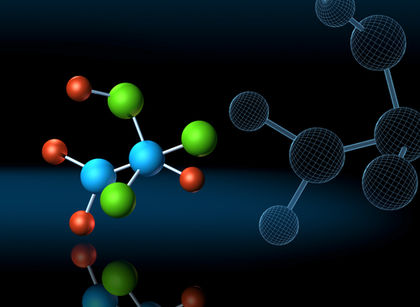 Estrutura molecular e ligações de orbitais e orbitais hibridas
Aula 7
Resumo 
Formação de ligações químicas 
Como podemos descrever os electrons nas moléculas? 
Teoria das orbitais moleculares 
Teoria da ligação de valência 
Sobreposição de orbitais 
Hibridização usando orbitais atômicos .
o que acontece nas ligações multiplas?
Teoria de ligação de valência  (TLV)

Desenvolvida por Linus Pauling

Modelo normalmente usado para fornecer uma representação qualitativa e visual da estrutura molecular das ligações. 

Útil para moléculas complexas – compostas por muitos atômos.

Fornece uma boa descrição das ligações para moléculas no seu estado fundamental (menor energia)
Teoria das orbitais moleculares (TOM) 

Desenvolvida por Robert Mulliken.

Usada quando é necessário uma descrição mais quantitativa da ligação .

Descrição de estados excitados de maior energia. 
e.g. – Explica a cor dos compostos

Para o O2 e o NO  é a única forma de descrever a ligação.
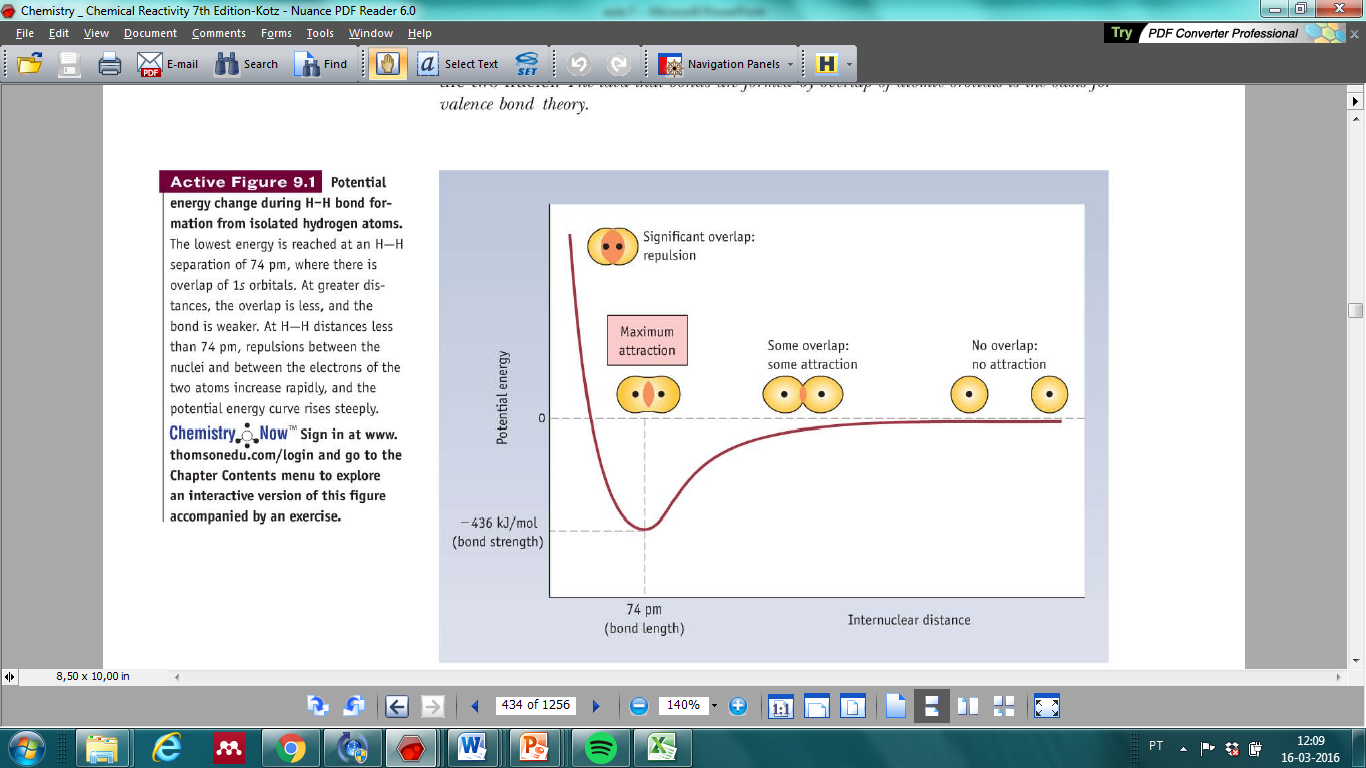 A ideia de que as ligações são formadas pela sobreposição dos orbitais atômicos é a base da TLV
A ligação covalente que resulta da sobre posição de dois orbitais s denomina-se  por ligação sigma () .
A ligação sigma é uma ligação na qual a densidade electrônica é maior ao longo do eixo da ligação.
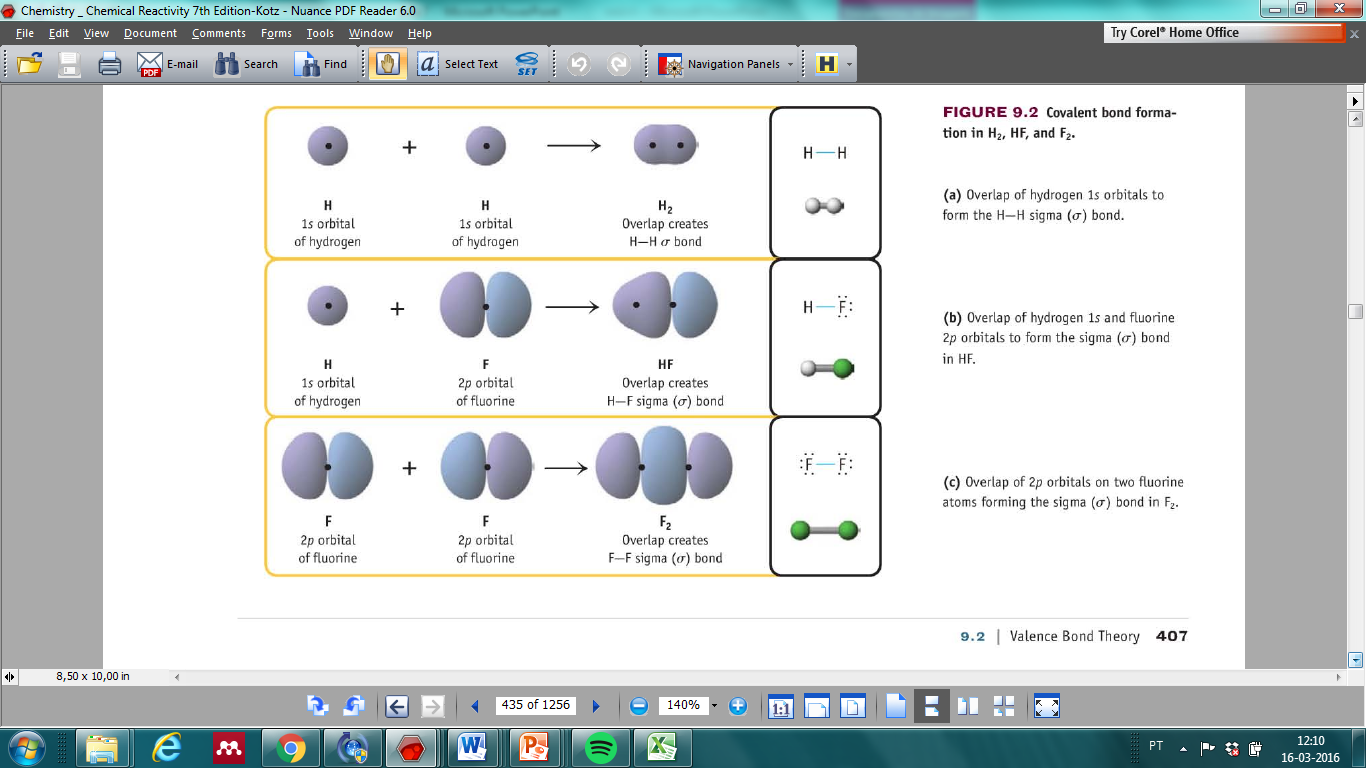 O que é que nós já sabemos
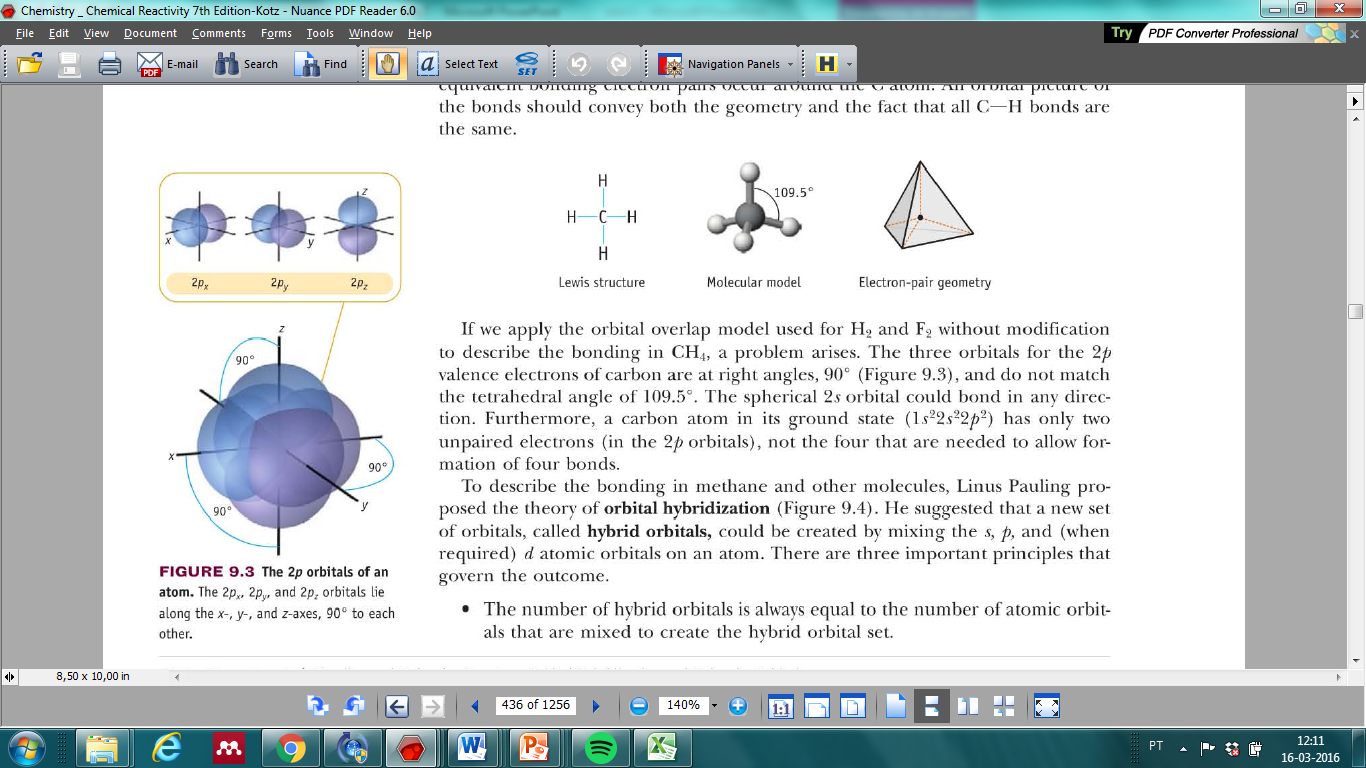 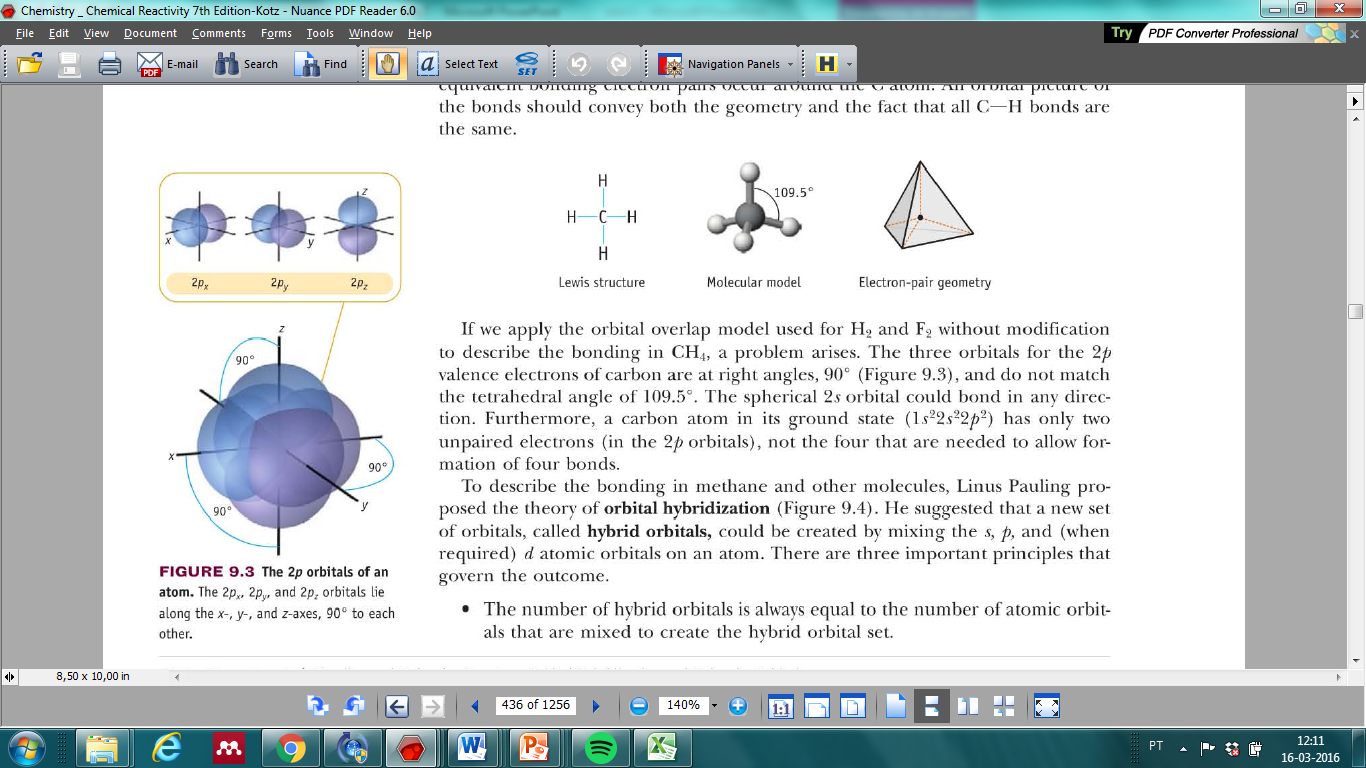 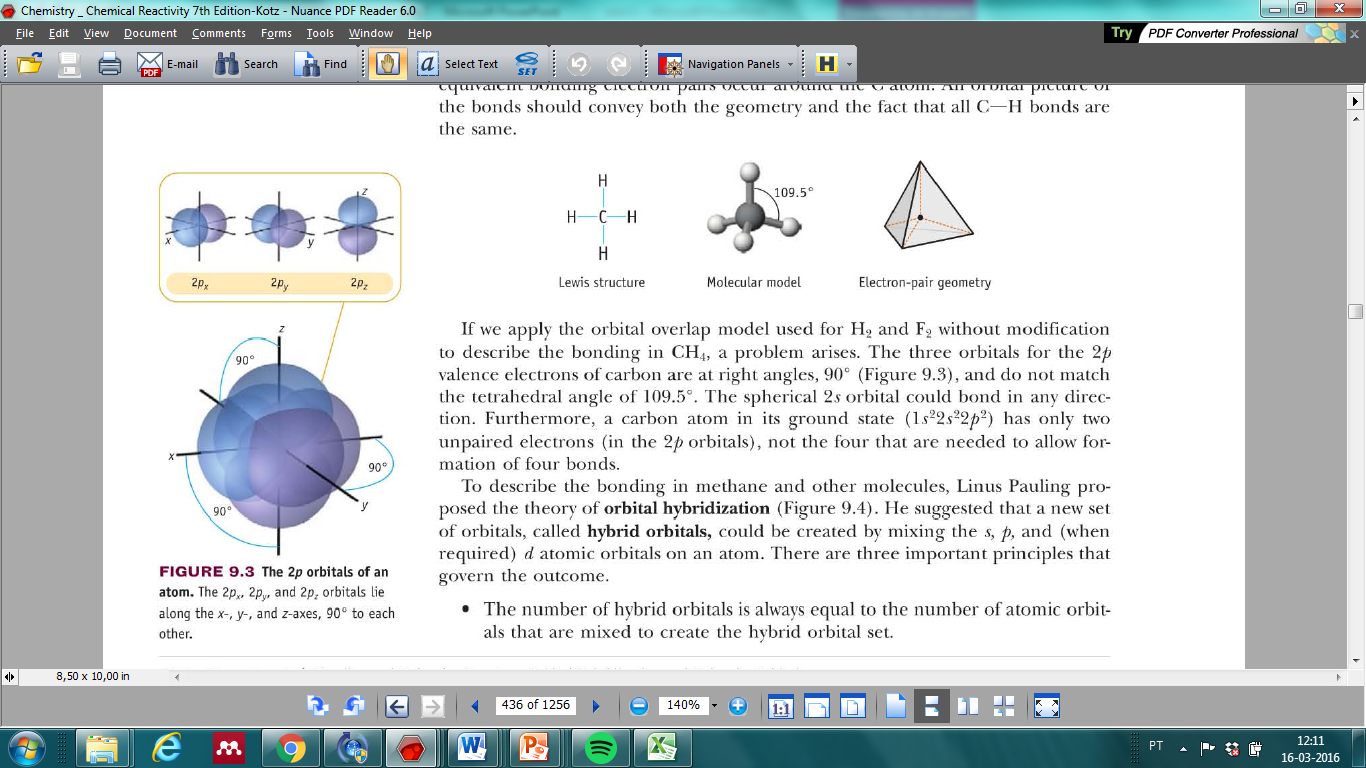 Questão: Como é que um carbono pode formar ligação tetraédrica (109,5º) e simplesmente fazer 4 ligações?
Hibridização
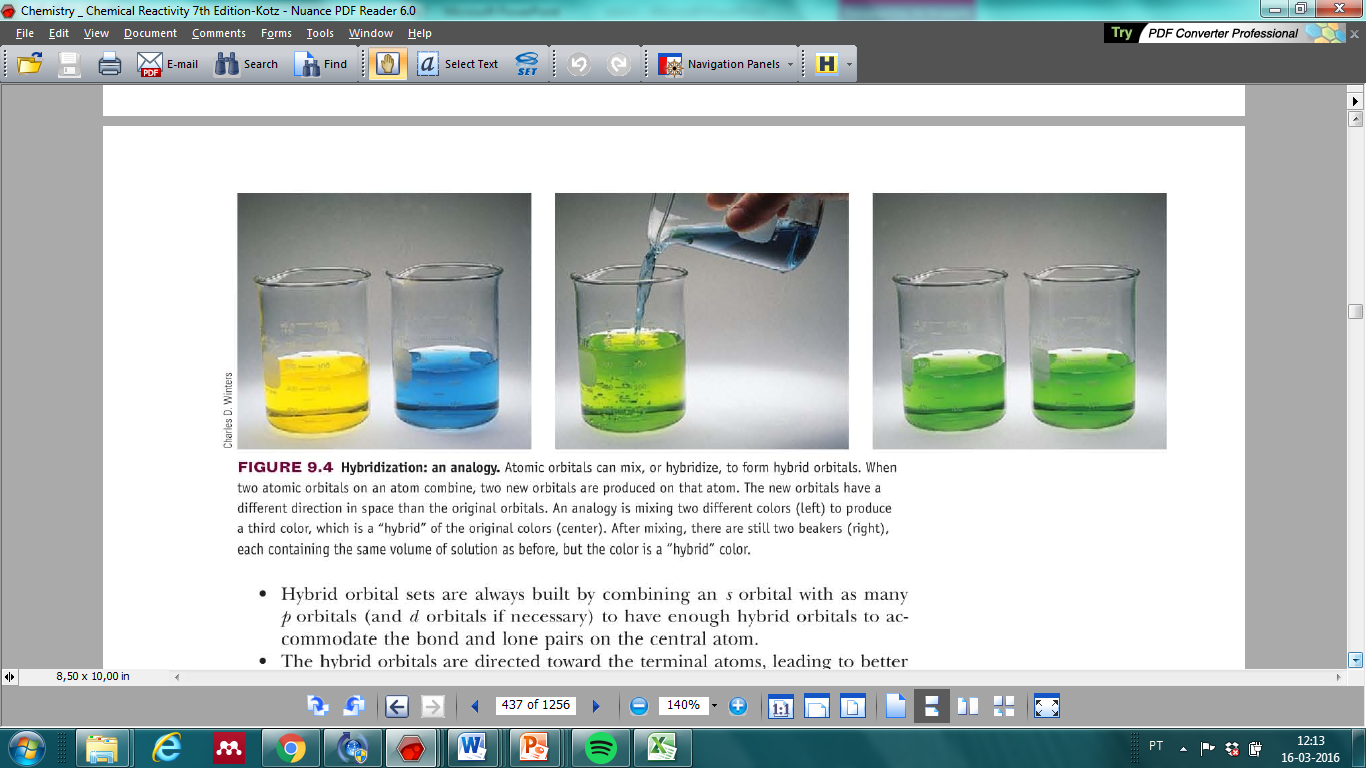 Formação de orbitais híbridos
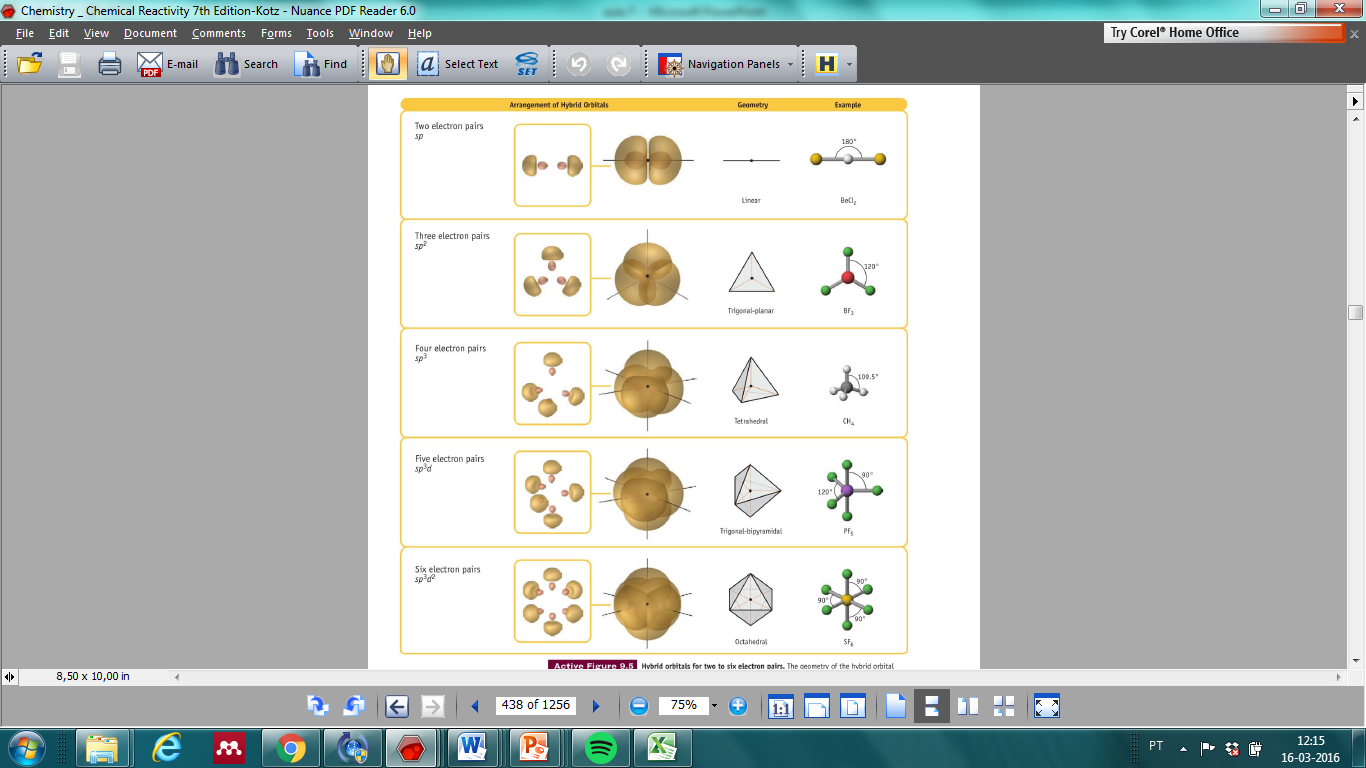 Hibridação Sp
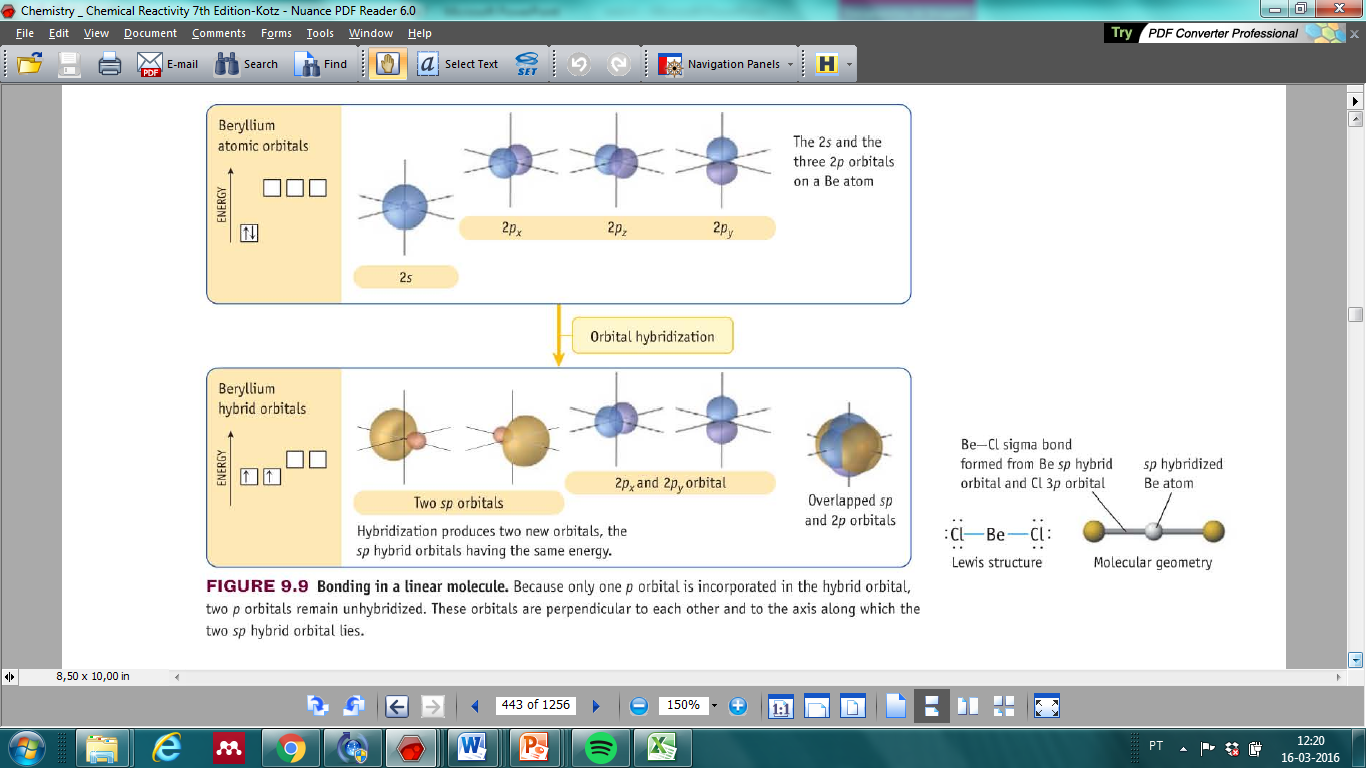 Hibridação Sp2
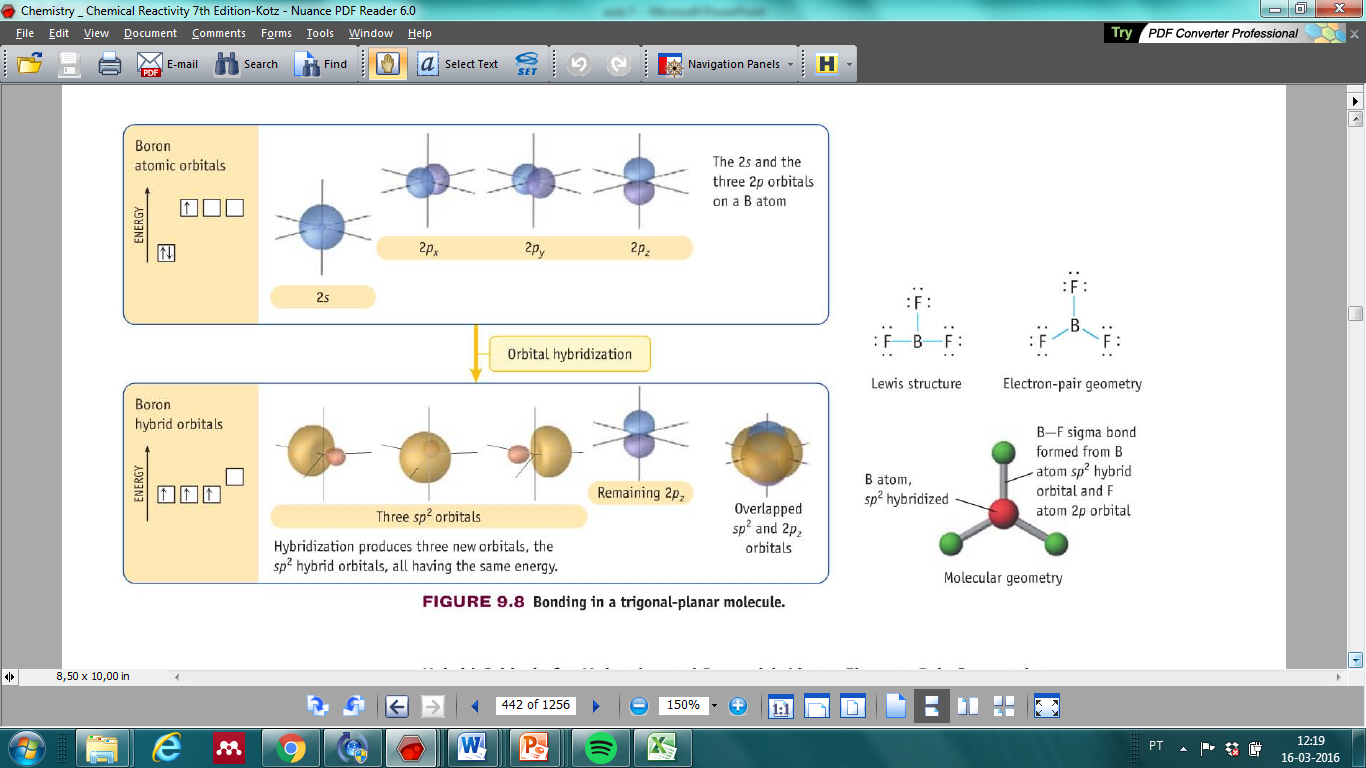 Hibridação Sp3
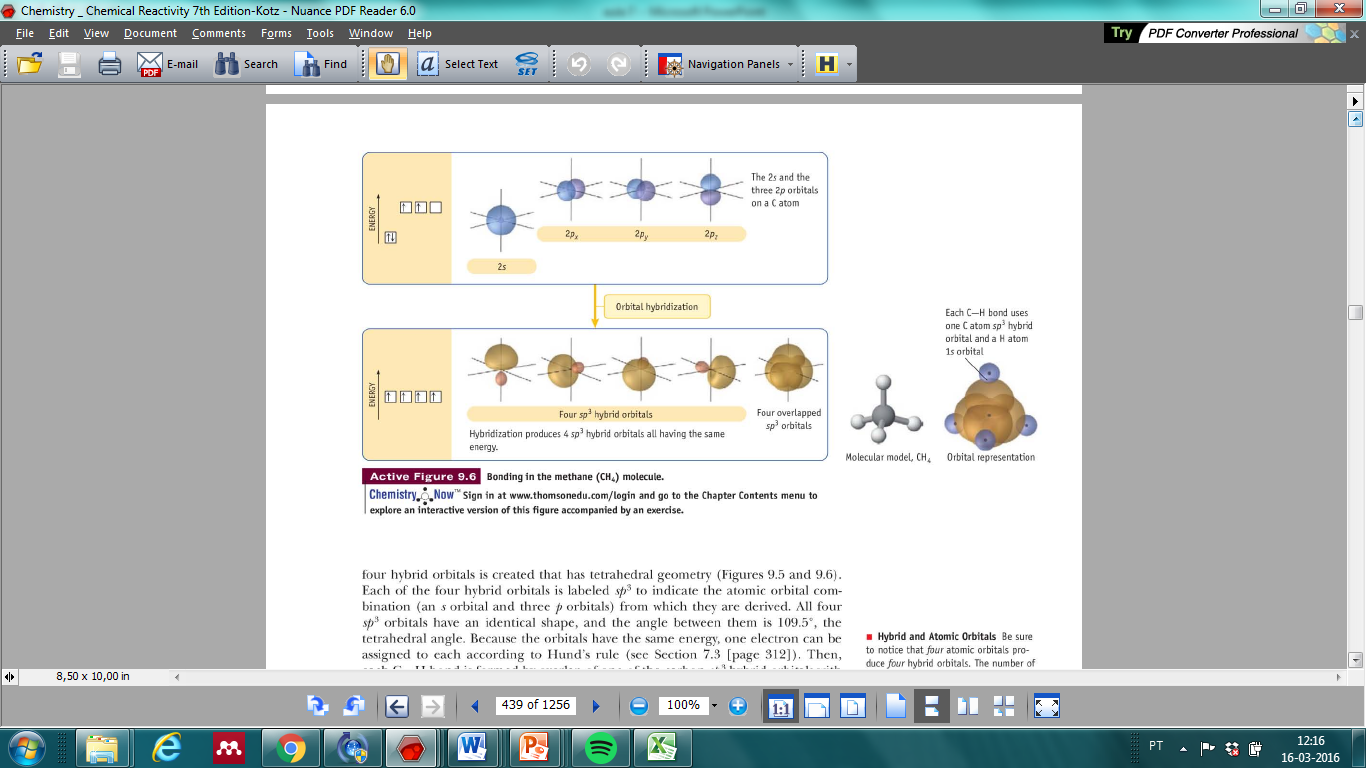 Questão: Será que já conseguimos descrever uma molécula através da teoria de ligação de valência? 
Exemplo:  Metanol  CH3OH
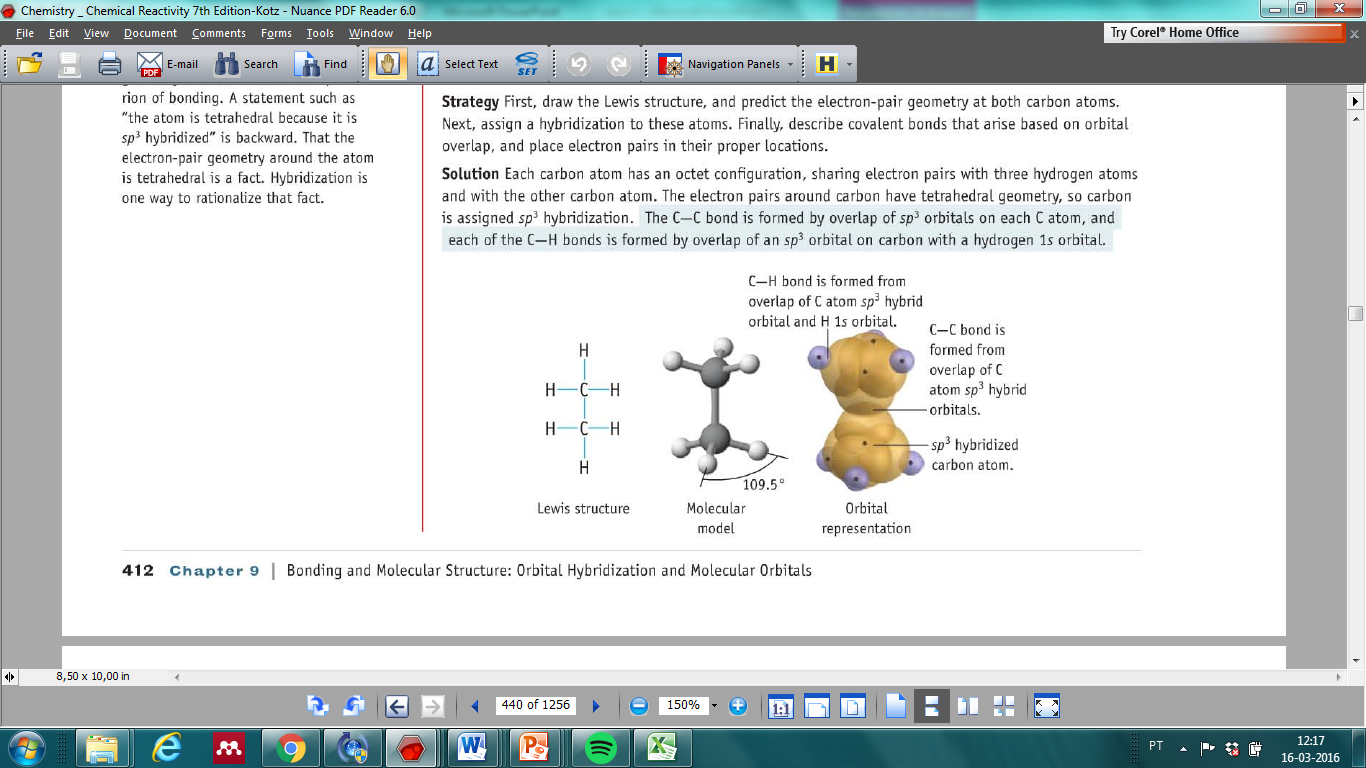 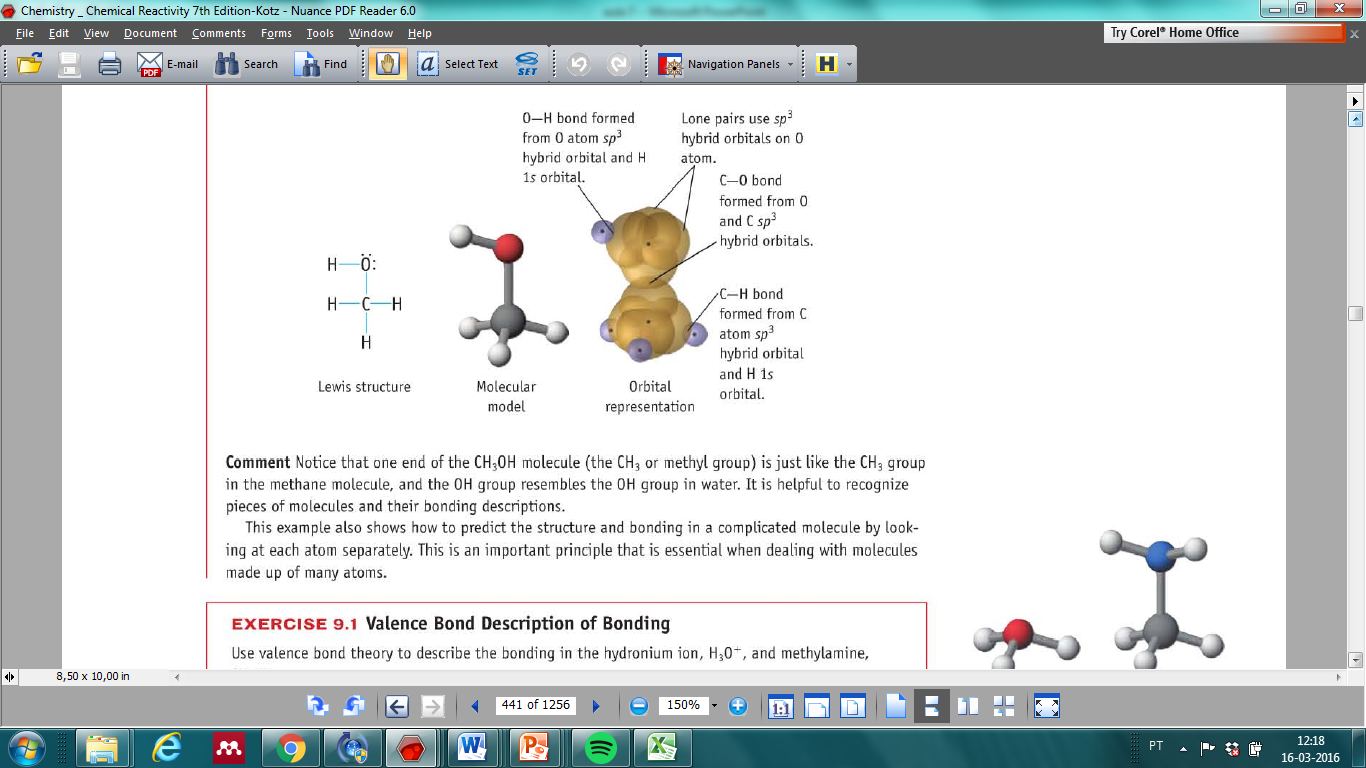 Questão: Então e no caso do PF5 e SF6?
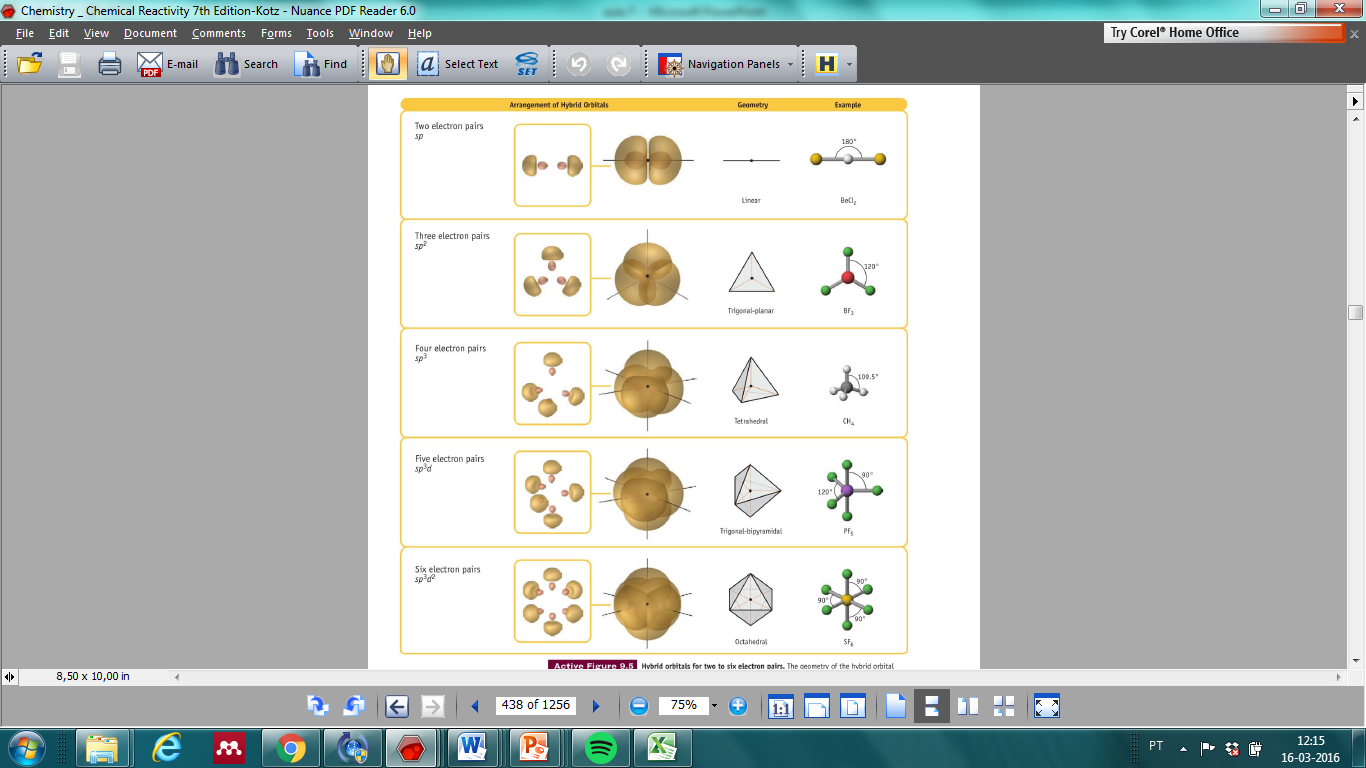 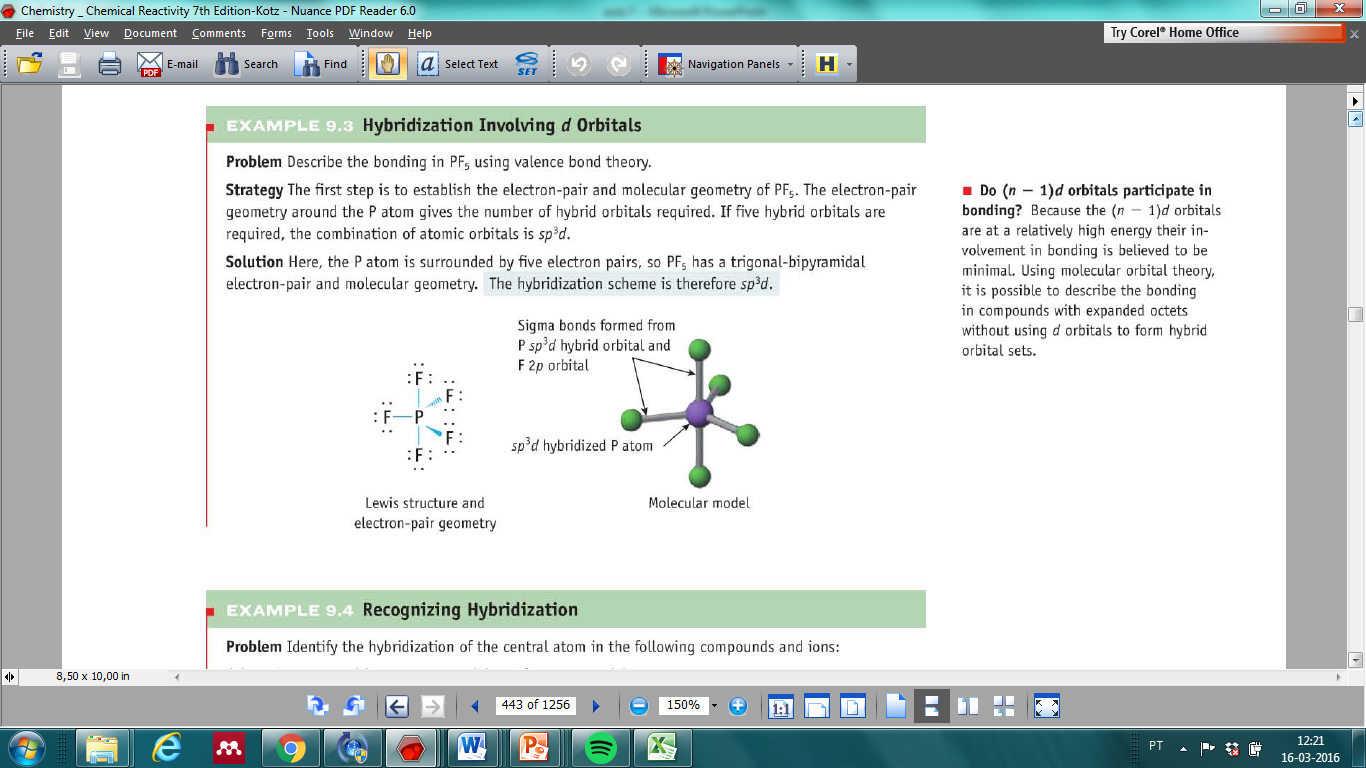 Questão: Então e se a ligação for múltipla?
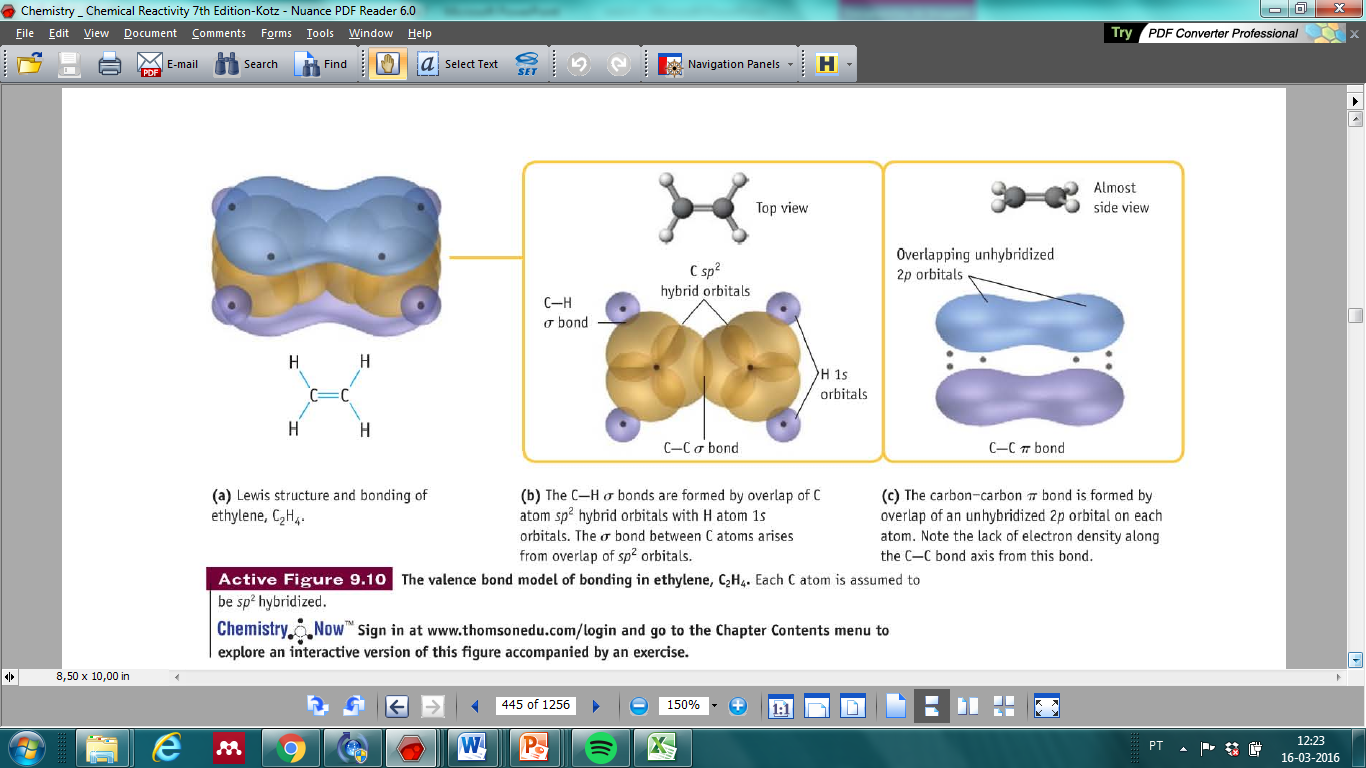 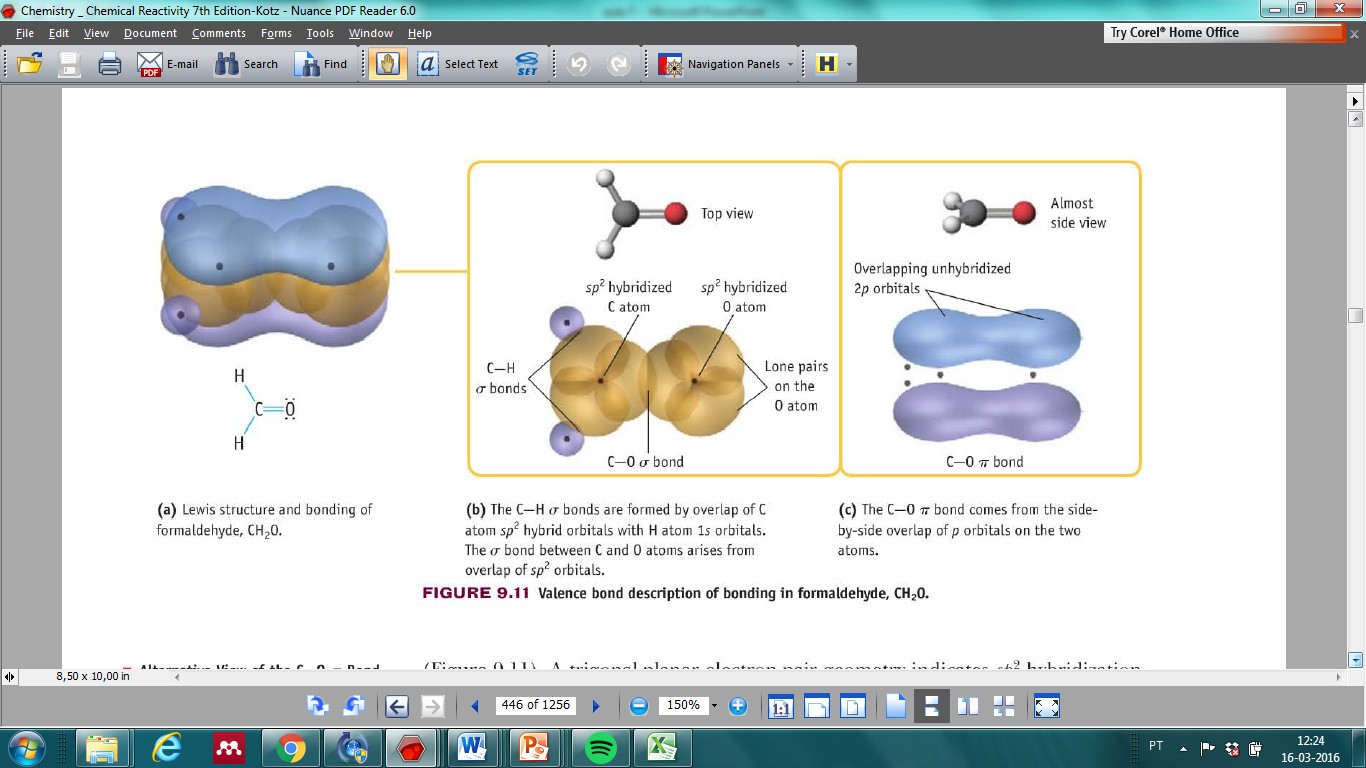 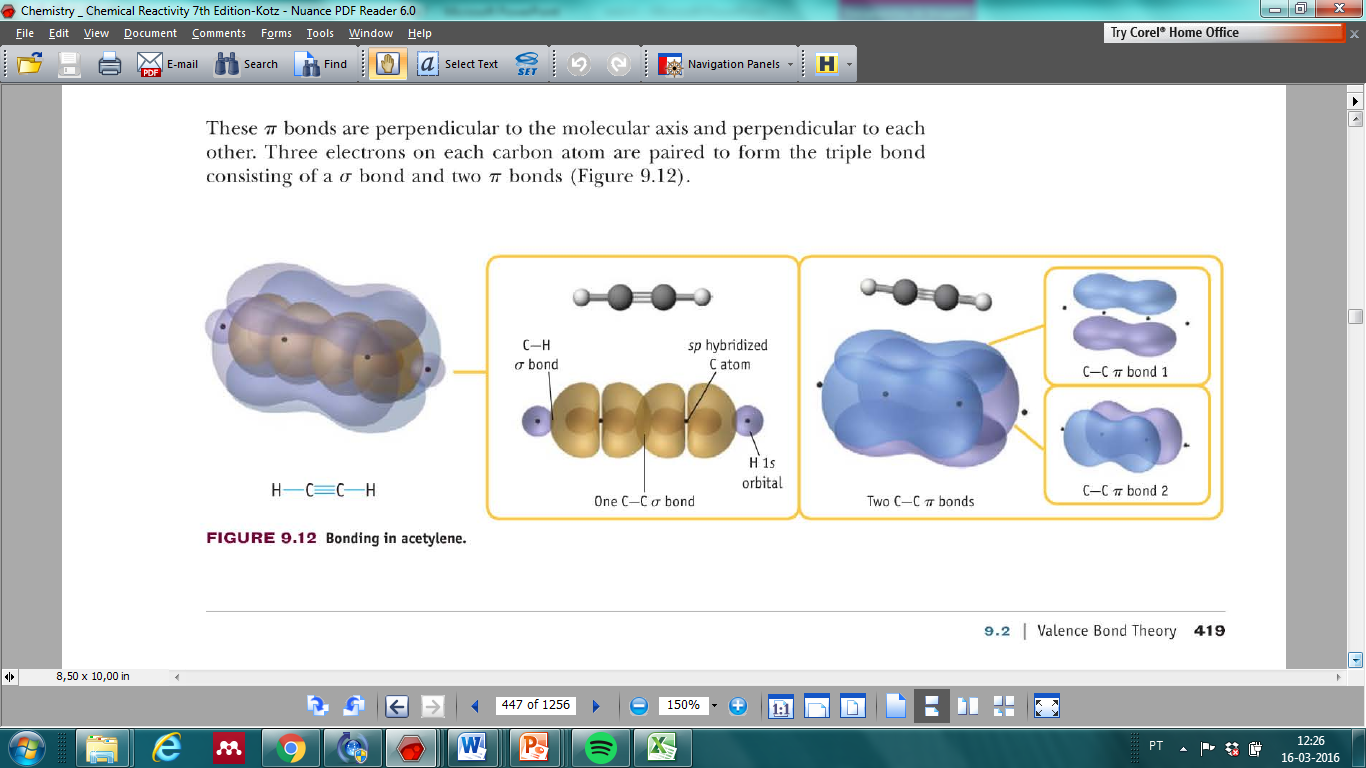 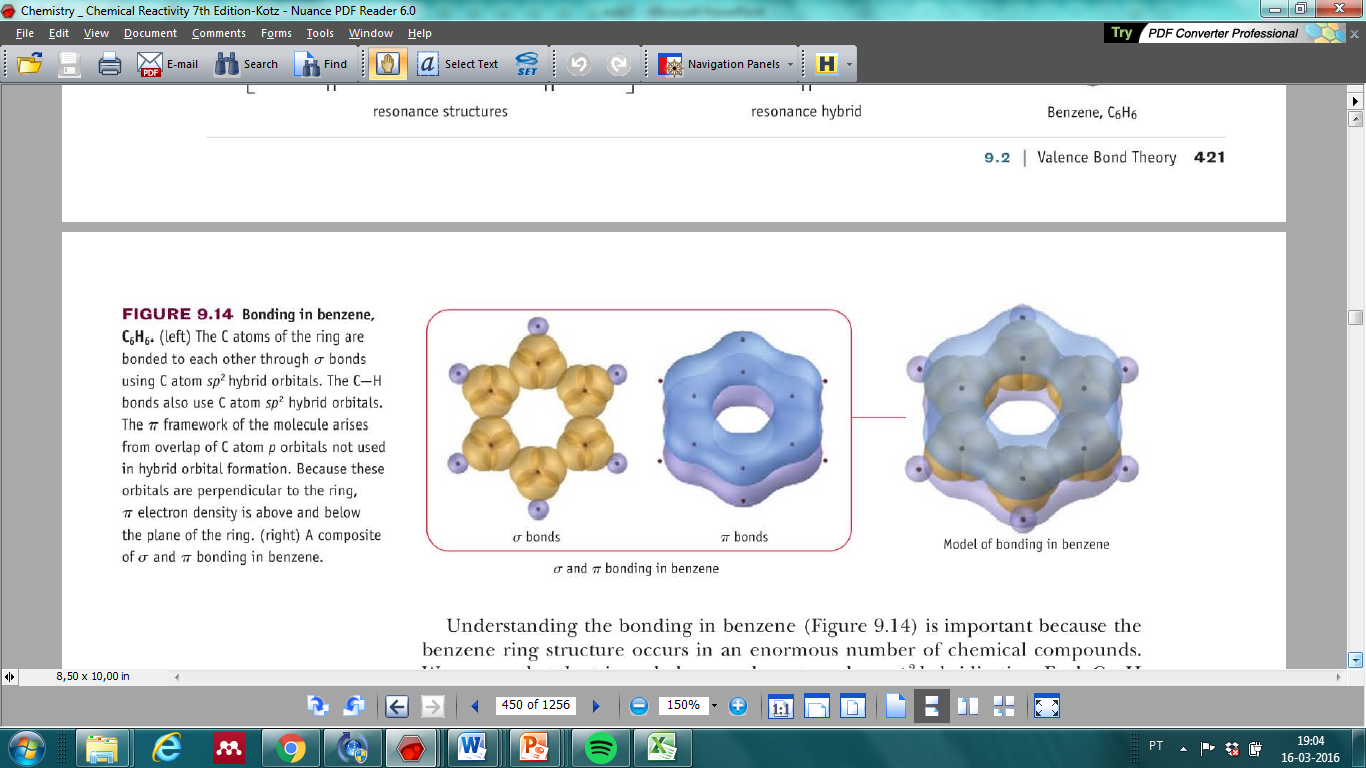 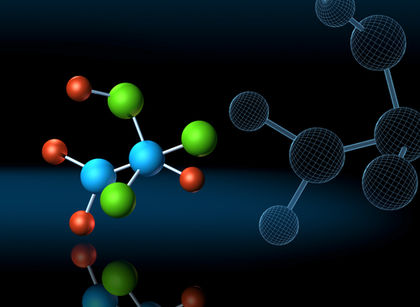 Estrutura molecular e ligações de orbitais e orbitais hibridas
Aula 8
Teoria das orbitais moleculares (TOM) 

Quando dois orbitais atômicos sobrepõem formam sempre dois orbitais moleculares - Um orbital ligante e outro antiligante

O orbital ligante possui uma menor energia do que os orbitais atômicos originais e que os orbitais não ligantes .

Os electrons da molécula  são atribuídos de acordo com a regra de Hund e o principio de exclusão de Pauli.
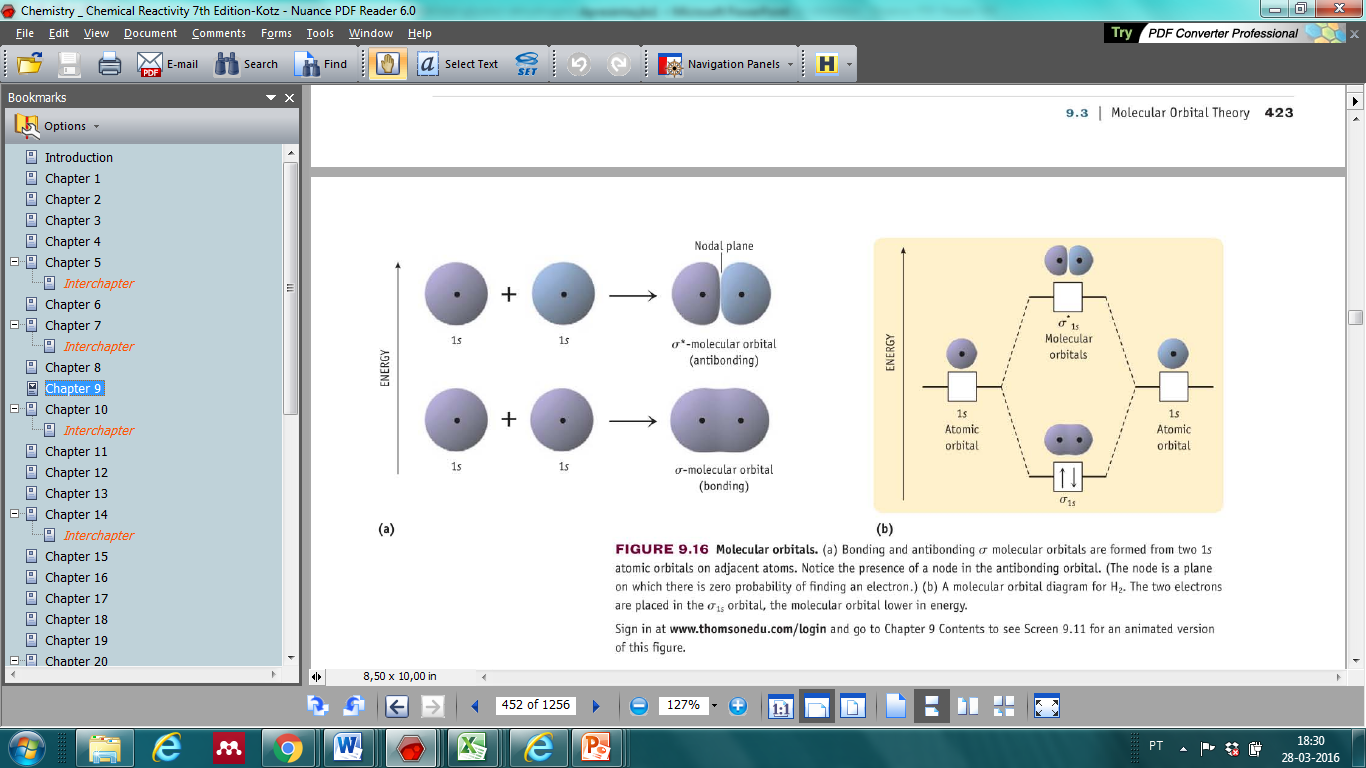 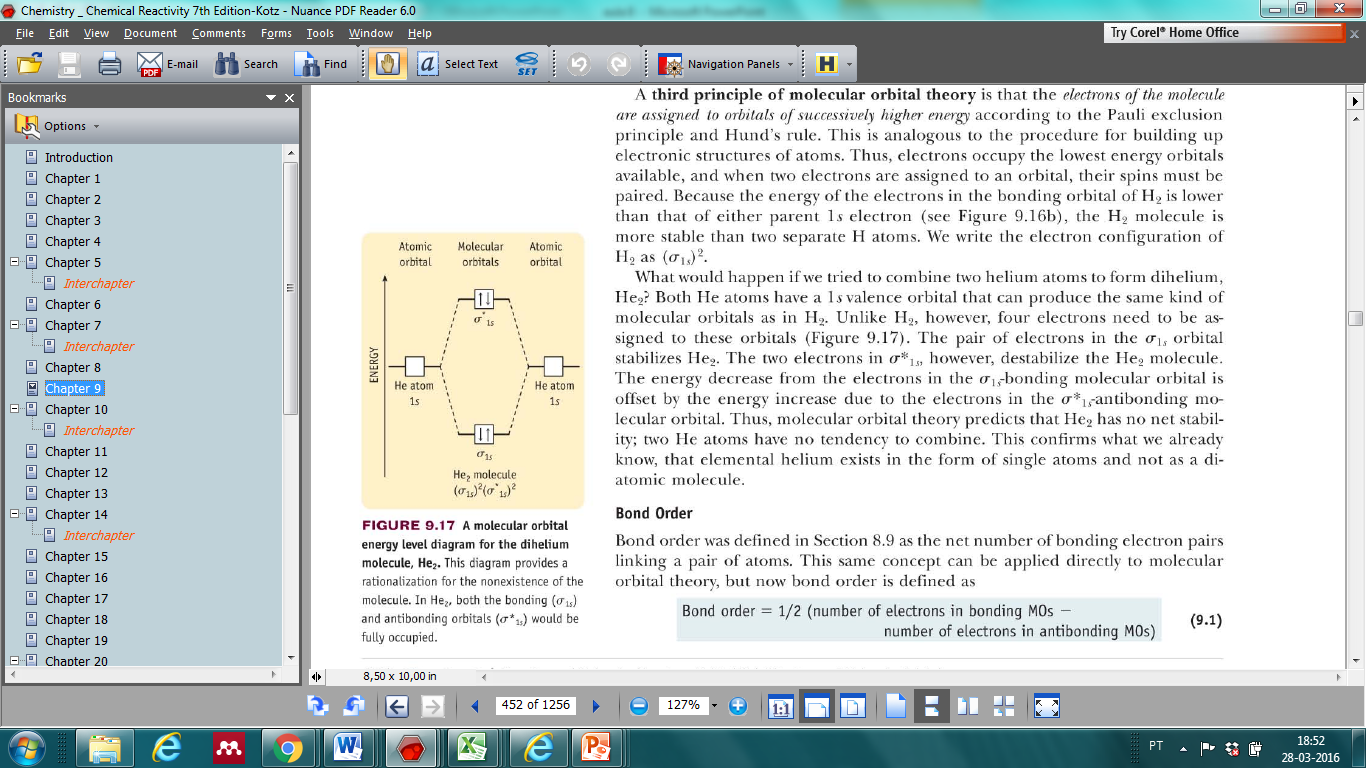 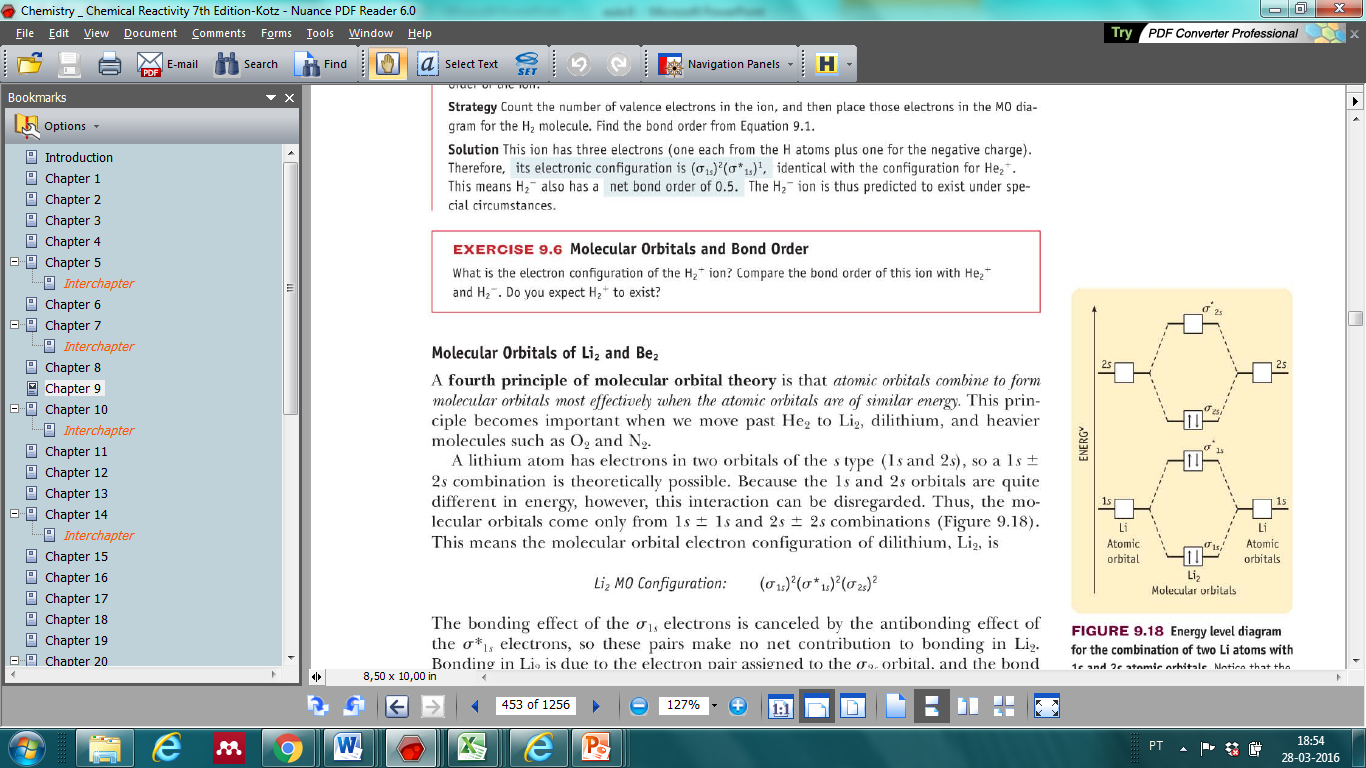 Ligação química 

3 formas de representar 
Lewis 
Teoria de ligação de valência.
Teoria das orbitais moleculares.
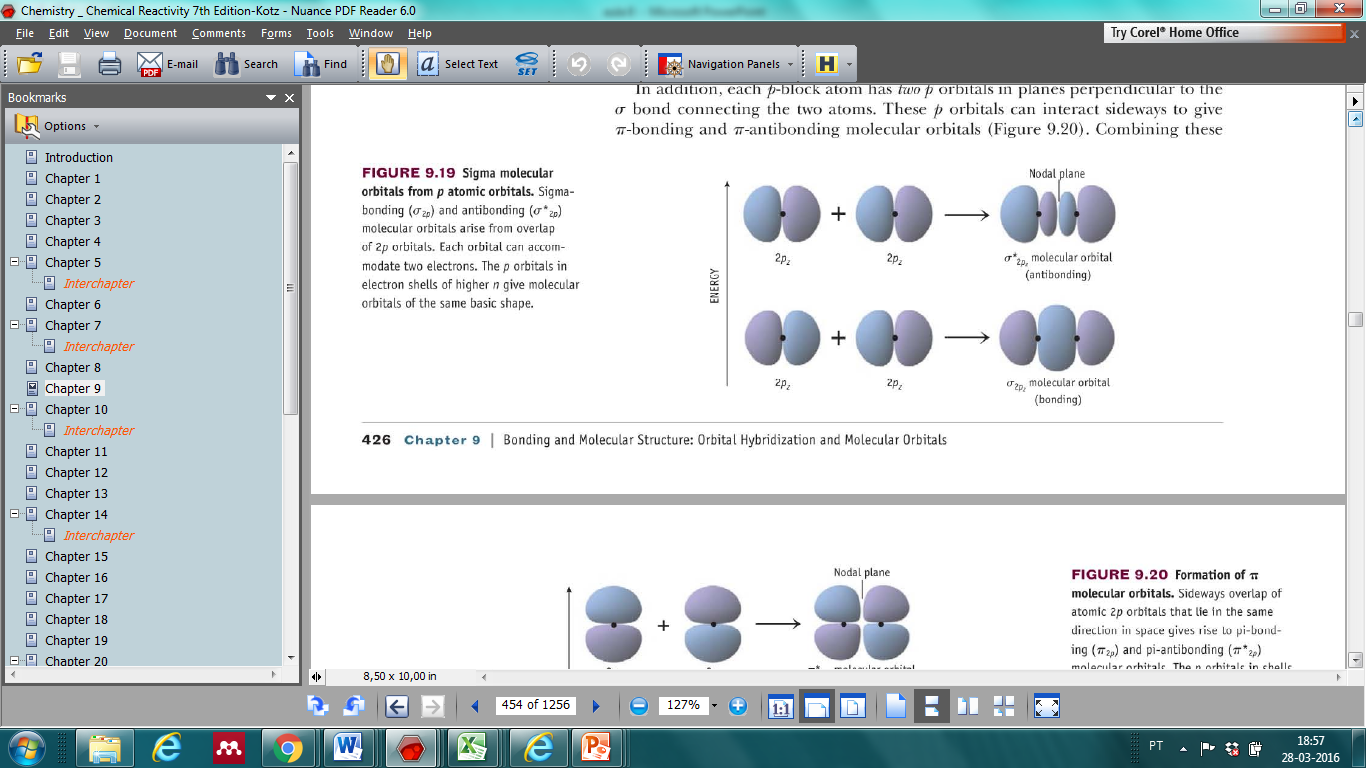 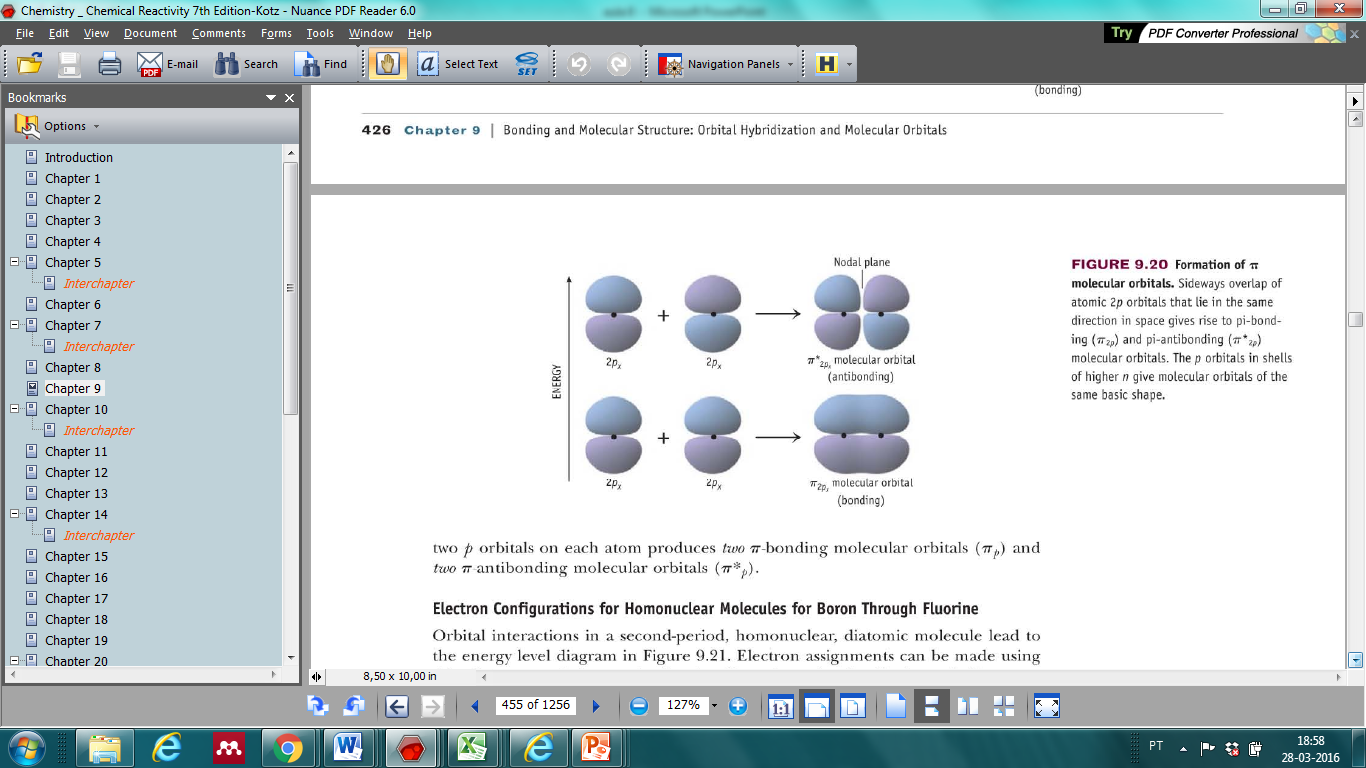 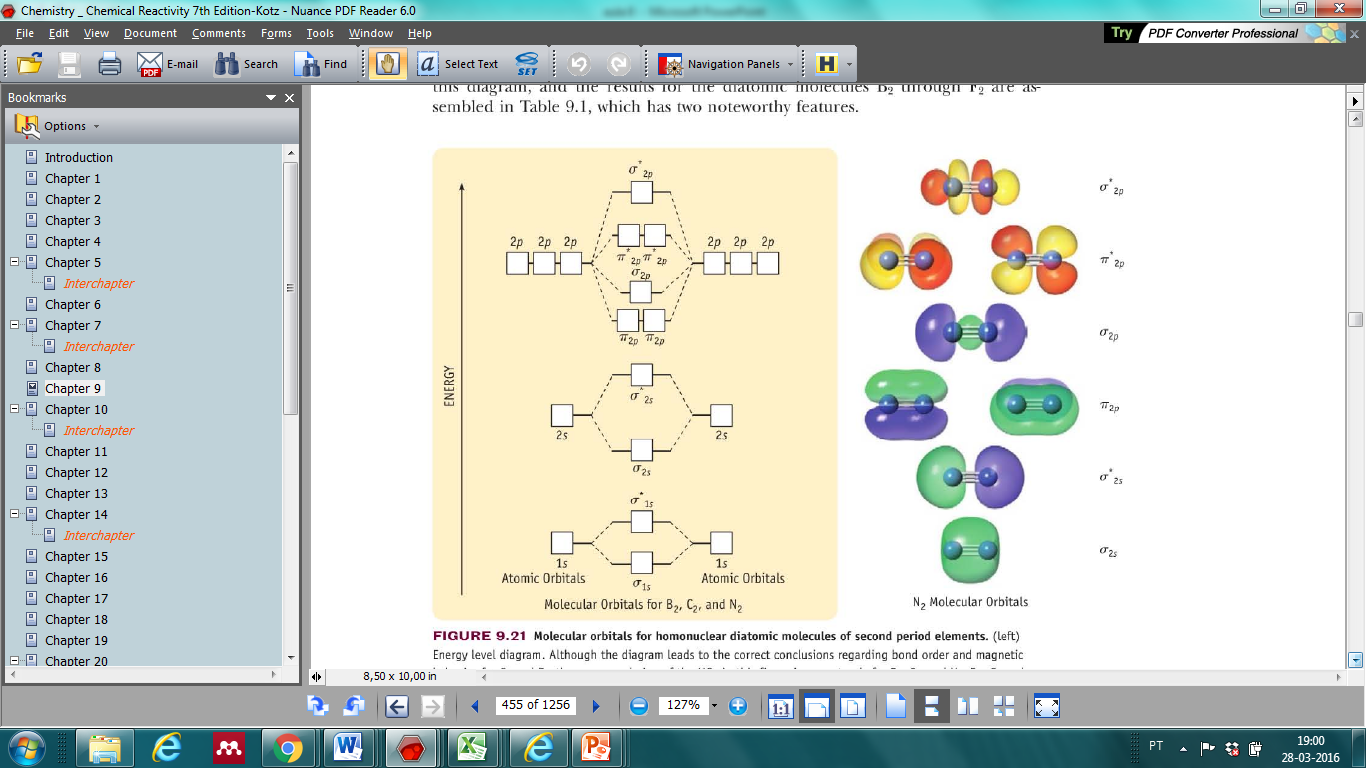 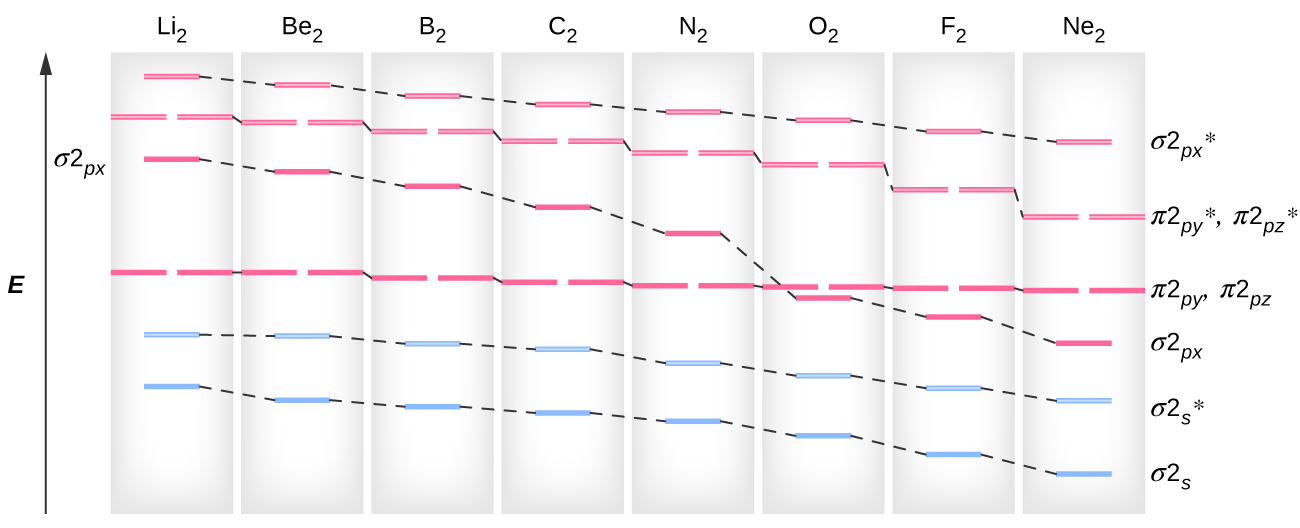 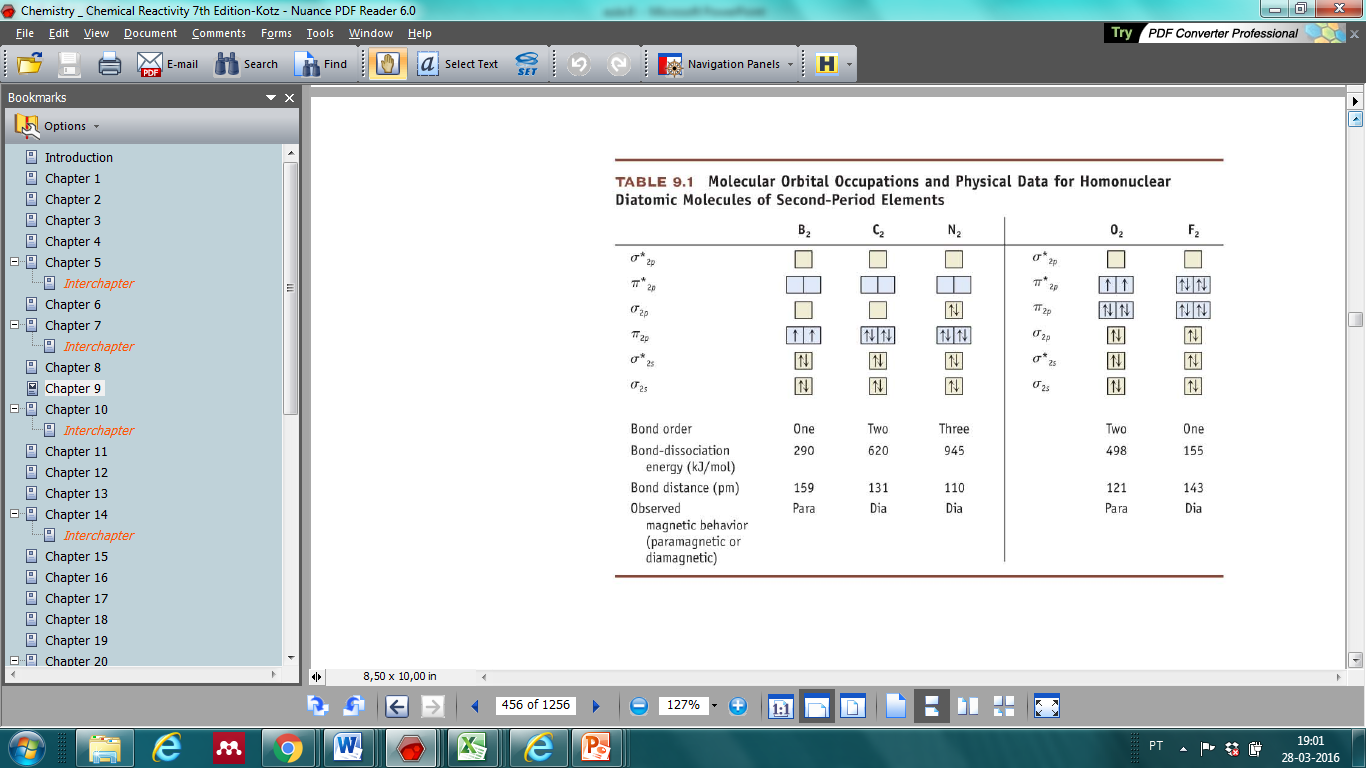